CHÀO MỪNG CÁC EM ĐẾN VỚI TIẾT TOÁN!
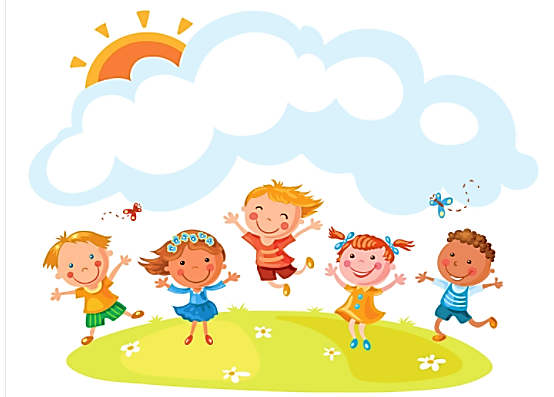 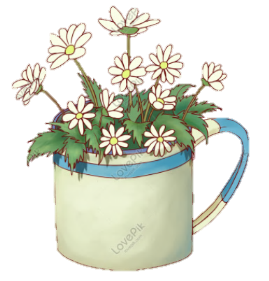 Trò chơi: Ai nhanh? Ai đúng?
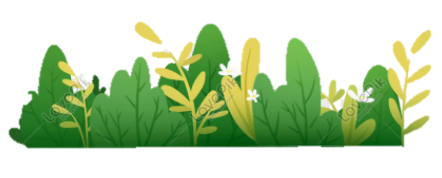 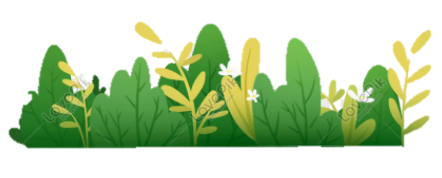 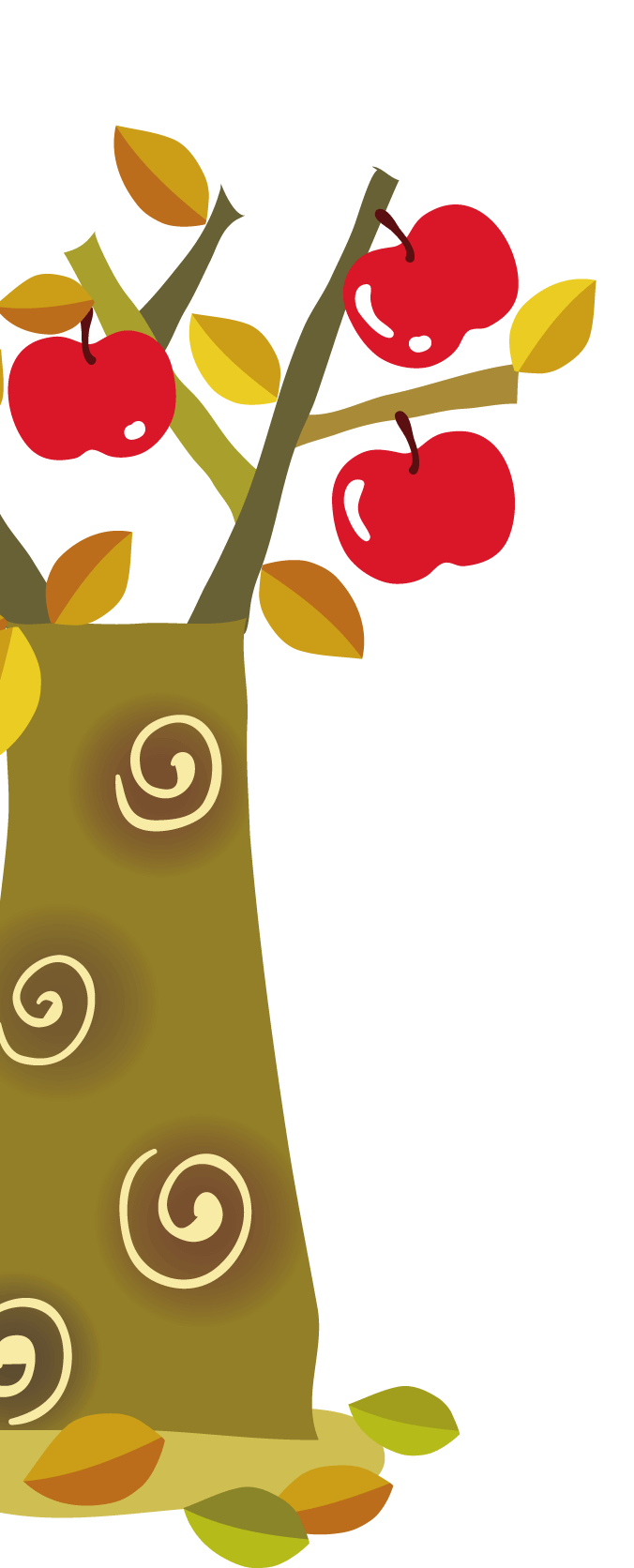 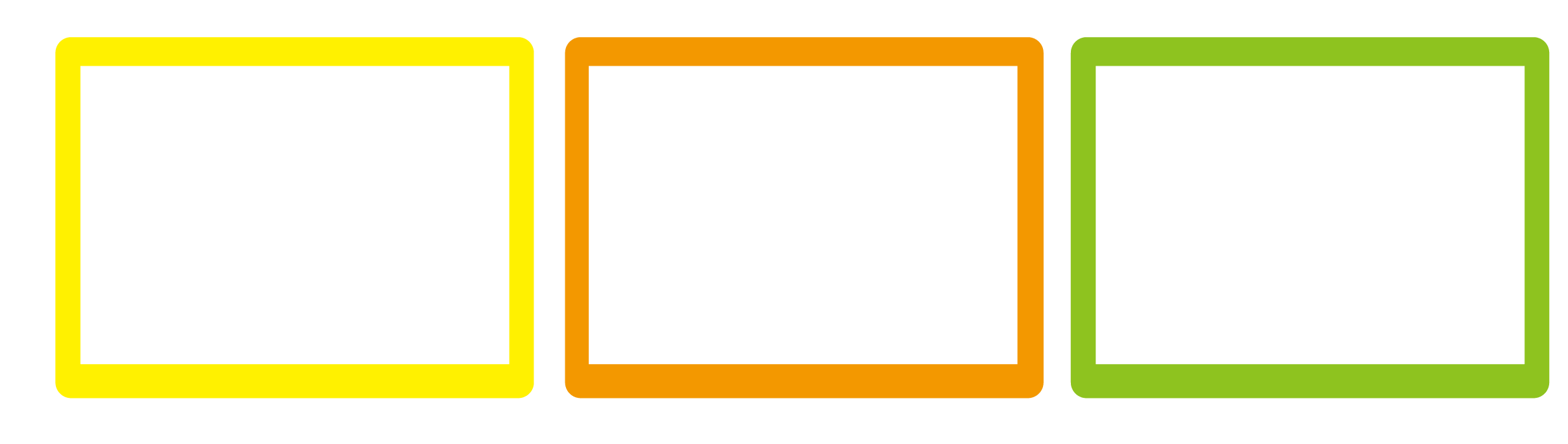 14
16
10
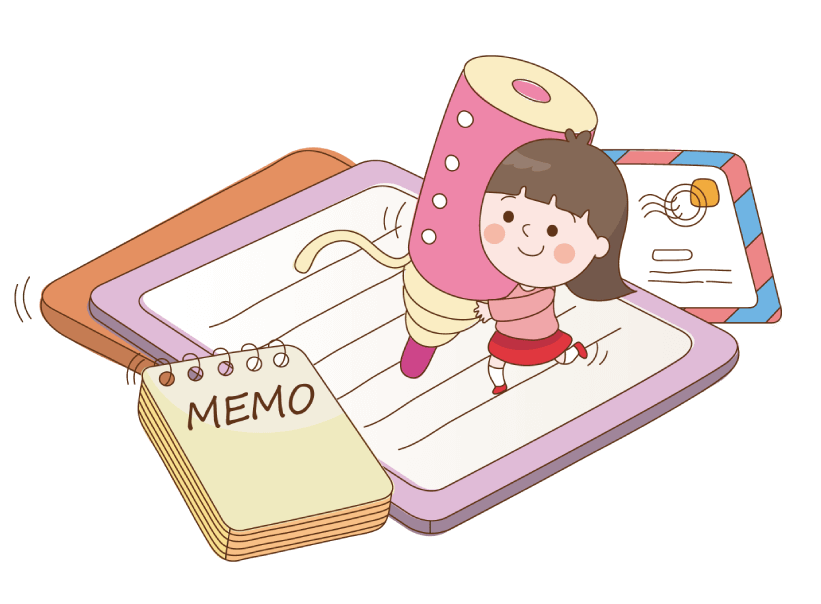 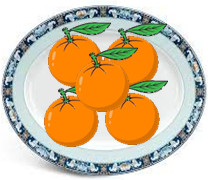 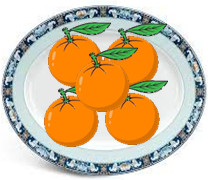 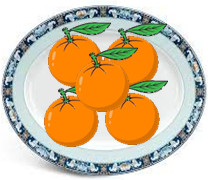 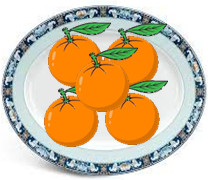 …quả cam?
Bạn làm như thế nào?
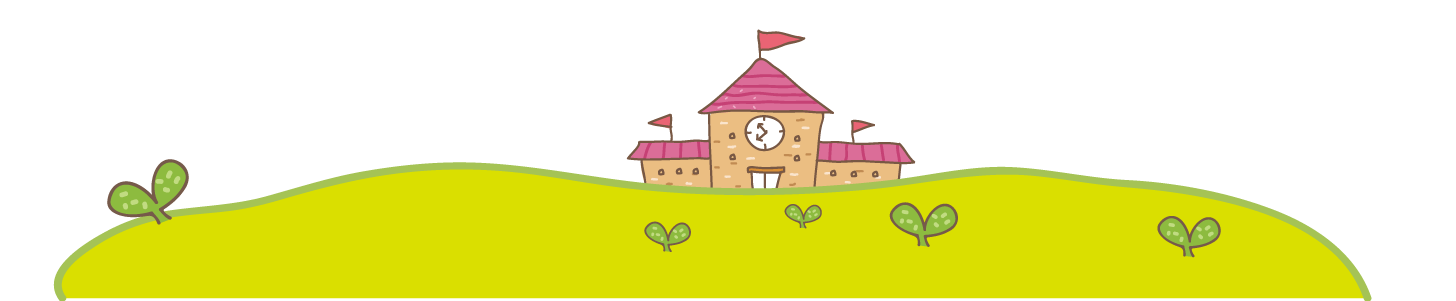 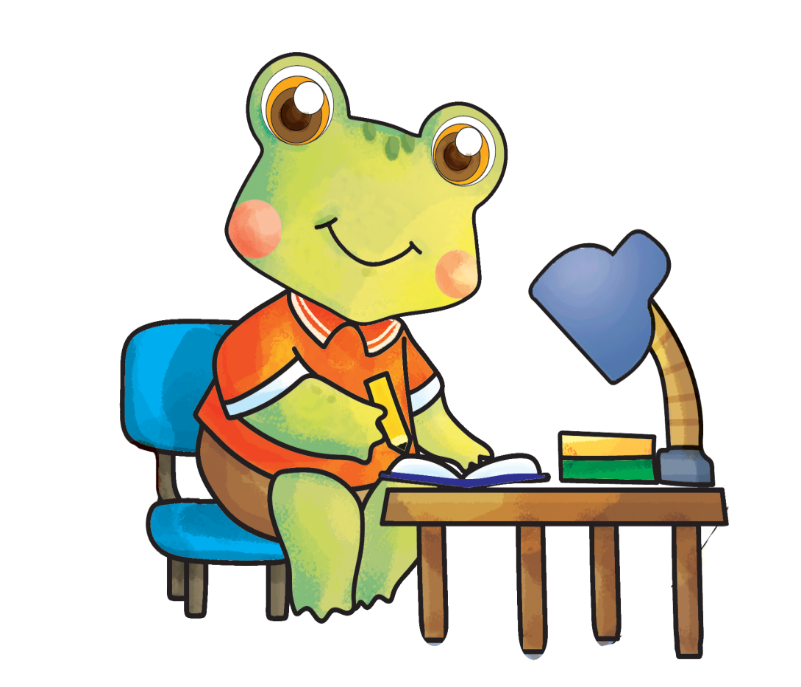 Sách giáo khoa trang 12, 13 
(Tập 2)
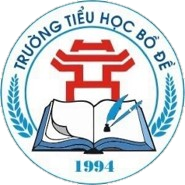 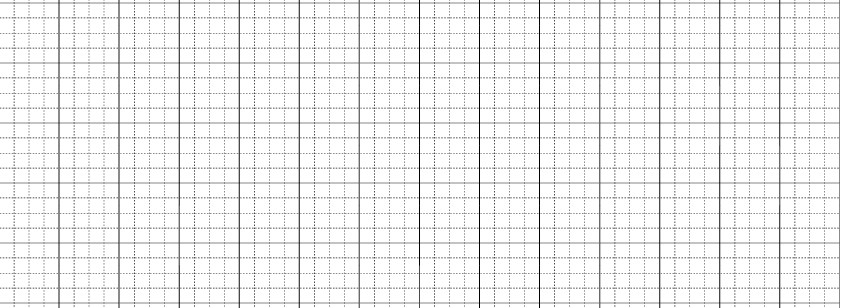 Thứ …. ngày …. tháng 1 năm 2022
TǨn
Bài 40: Bảng nhân 5 (tiết 1)
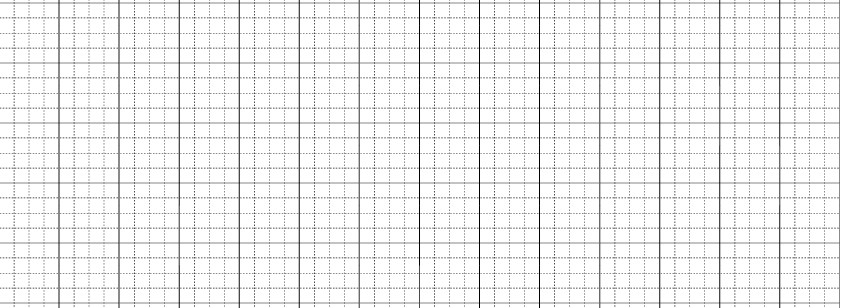 YÊU CẦU CẦN ĐẠT
02
03
01
Hình thành bảng nhân 5, biêt đếm thêm 5 (cách đều 5)
Biết tính nhẩm dựa vào bảng nhân 5
Vận dụng giải bài tập, bài toán liên quan đến bảng nhân 5
01
KHÁM PHÁ
Năm được lấy một lần là năm, ta có năm nhân một bằng năm.
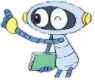 Có mấy chấm tròn?
5 chấm tròn được lấy mấy lần?
5 chấm tròn được lấy mấy lần?
Năm nhân hai bằng mười.
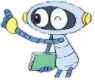 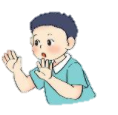 10
Năm nhân ba bằng mười lăm.
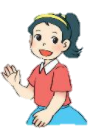 15
+ 5
Em có nhận xét gì về tích của hai phép tính liền kề?
HOÀN THÀNH BẢNG NHÂN 5
5
1
- Các thừa số thứ nhất đều là số  5.
2
10
3
15
15
- Các thừa số thứ hai tăng dần từ 1 đến 10
4
20
?
5
25
?
30
6
?
- Tích là các số tăng dần hơn kém nhau 5 đơn vị từ 5 đến 50.
35
7
?
8
40
?
9
45
?
50
10
HỌC THUỘC BẢNG NHÂN 5
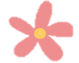 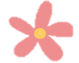 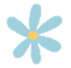 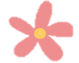 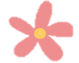 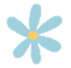 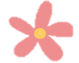 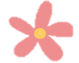 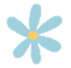 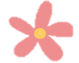 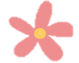 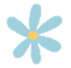 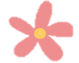 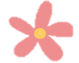 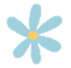 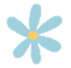 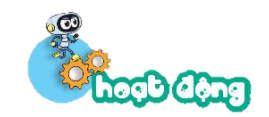 HOẠT ĐỘNG
02
?
1
Số
50
45
35
25
15
Tìm cánh hoa cho ong đậu.
2
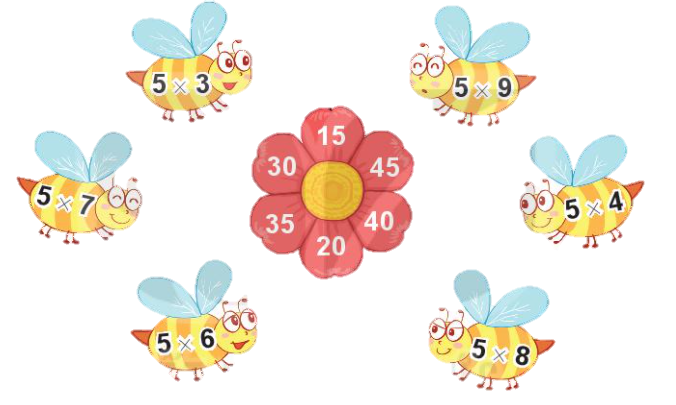 HOẠT ĐỘNG VẬN DỤNG
[Speaker Notes: Link liveworksheet: https://www.liveworksheets.com/5-gi131792vk]
HOẠT ĐỘNG SAU GIỜ HỌC
KHÁM PHÁ
- Xem lại bài
- Học thuộc lòng Bảng nhân 5
CHÀO TẠM BIỆT CÁC EM!